June Case of the Month
Day 1: Patient presented to OSH with lower extremity swelling and dyspnea
Only known PMH were HTN and DM2
BNP and troponins were elevated🡪 heart failure treatment initiated
Day 2: While inpatient, had stroke-like symptoms 
CT done which showed MCA occlusive thrombus, requiring immediate IR-guided thrombectomy
After the procedure, bruising of the eyelids were noted. 
Originally  thought to be secondary to taping eyelids shut during the procedure. 
Day 3: primary team noted “tongue and lip swelling, bruising of bilateral eyelids, and lip desquamation”
🡪 Dermatology was consulted 

What is your diagnosis?
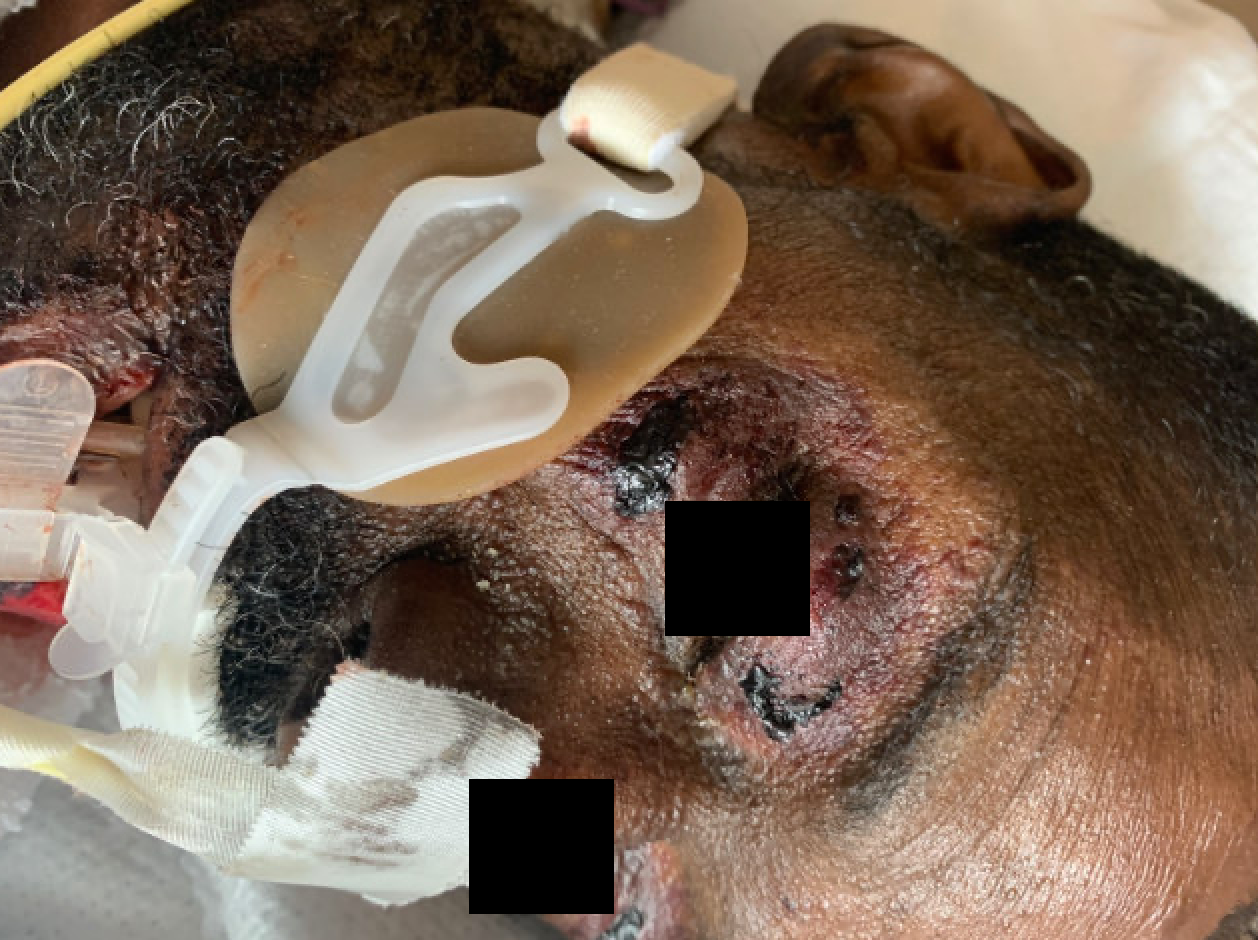 May Case of the Month
Dr. Alison Huber, MD
Dr. Emily Smith, MD
Day 1: presents with CHF symptoms
Case presentation - 49yo M
Day 1: Patient presented to OSH with lower extremity swelling and dyspnea
Only known PMH were HTN and DM2
BNP and troponins were elevated🡪 heart failure treatment initiated
Day 2: While inpatient, had stroke-like symptoms 
CT done which showed MCA occlusive thrombus, requiring immediate IR-guided thrombectomy
After the procedure, bruising of the eyelids were noted. 
Originally  thought to be secondary to taping eyelids shut during the procedure. 
Day 3: primary team noted “tongue and lip swelling, bruising of bilateral eyelids, and lip desquamation”
🡪 Dermatology was consulted
Day 2: stroke-like symptoms
Day 3: glosittis, skin friability 🡪 dermatology consult
Dermatology Consulted
Physical exam noted: 
bilateral periorbital hemorrhage, hemorrhagic stomatitis, and glossitis 
Biopsy of tongue and lip performed 
Differential at this time included:
Systemic amyloidosis due to concern for the  classic “pinch purpura” (periorbital purpura) 
 trauma from eyelid/lip taping 
 steroid-induced skin atrophy
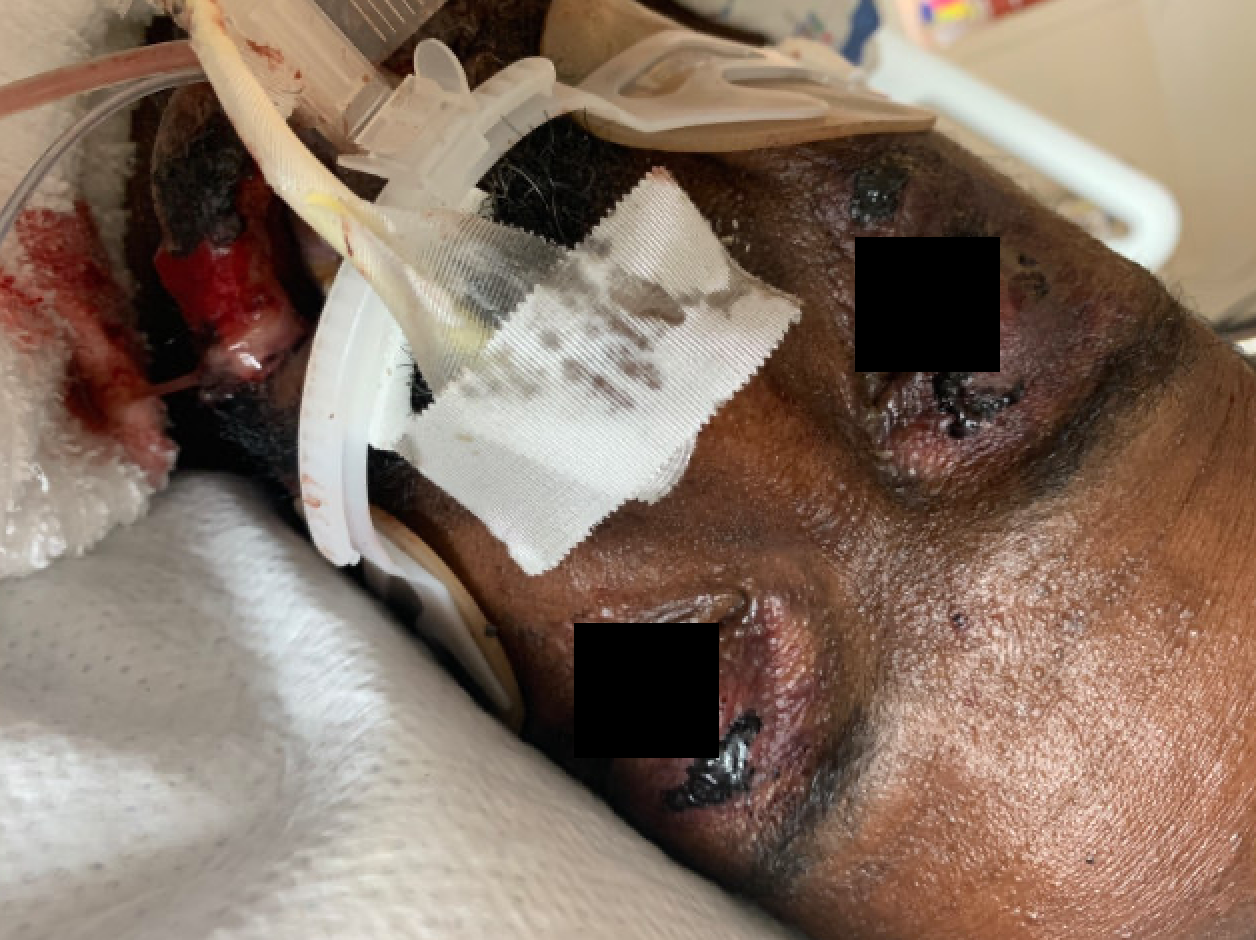 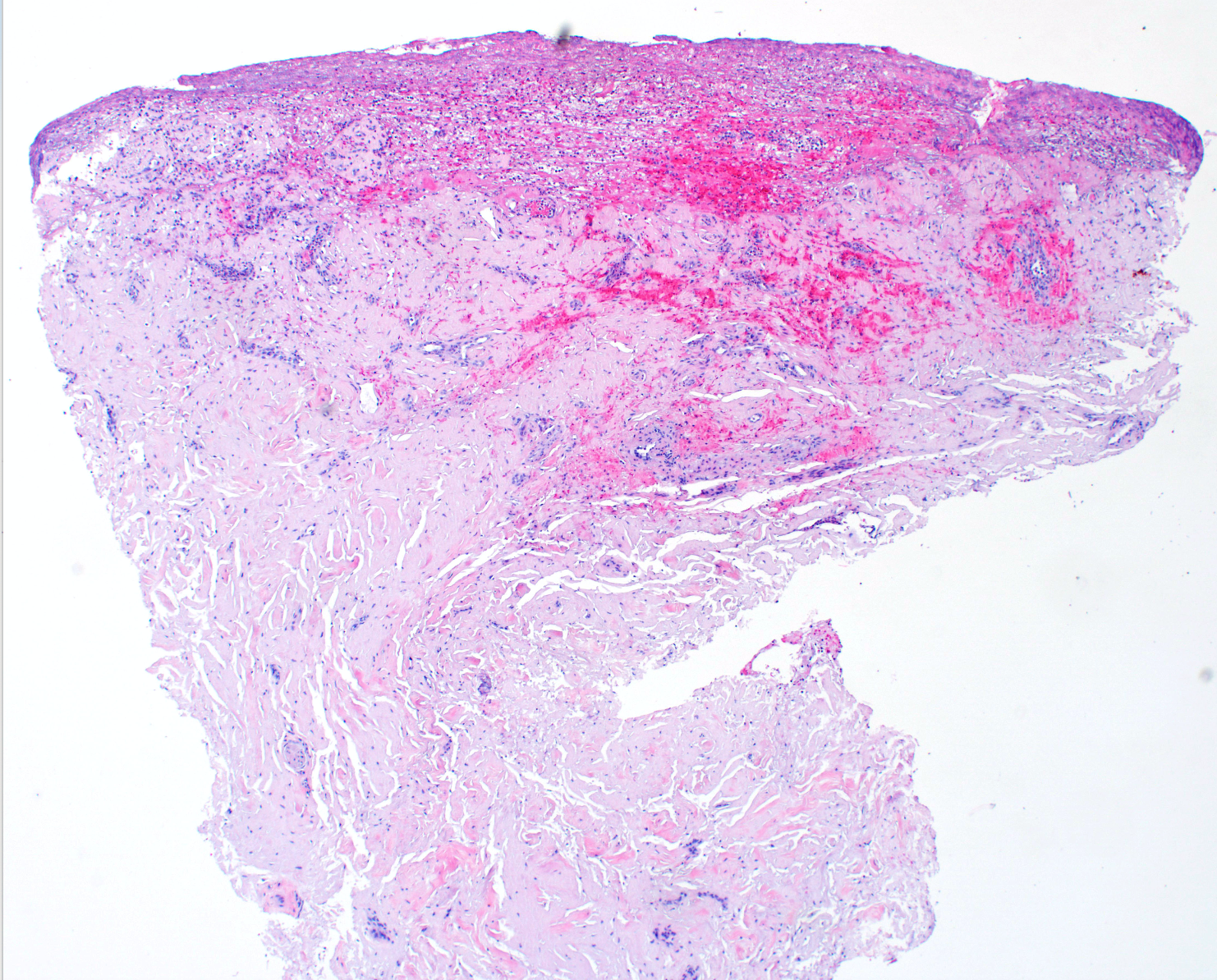 Biopsy Results
Biopsy of the tongue and lip noted:

Amorphous pink, cracked material suggestive of amyloidosis. 

Congo Red stain was performed on lip biopsy and was markedly positive for amyloid deposits
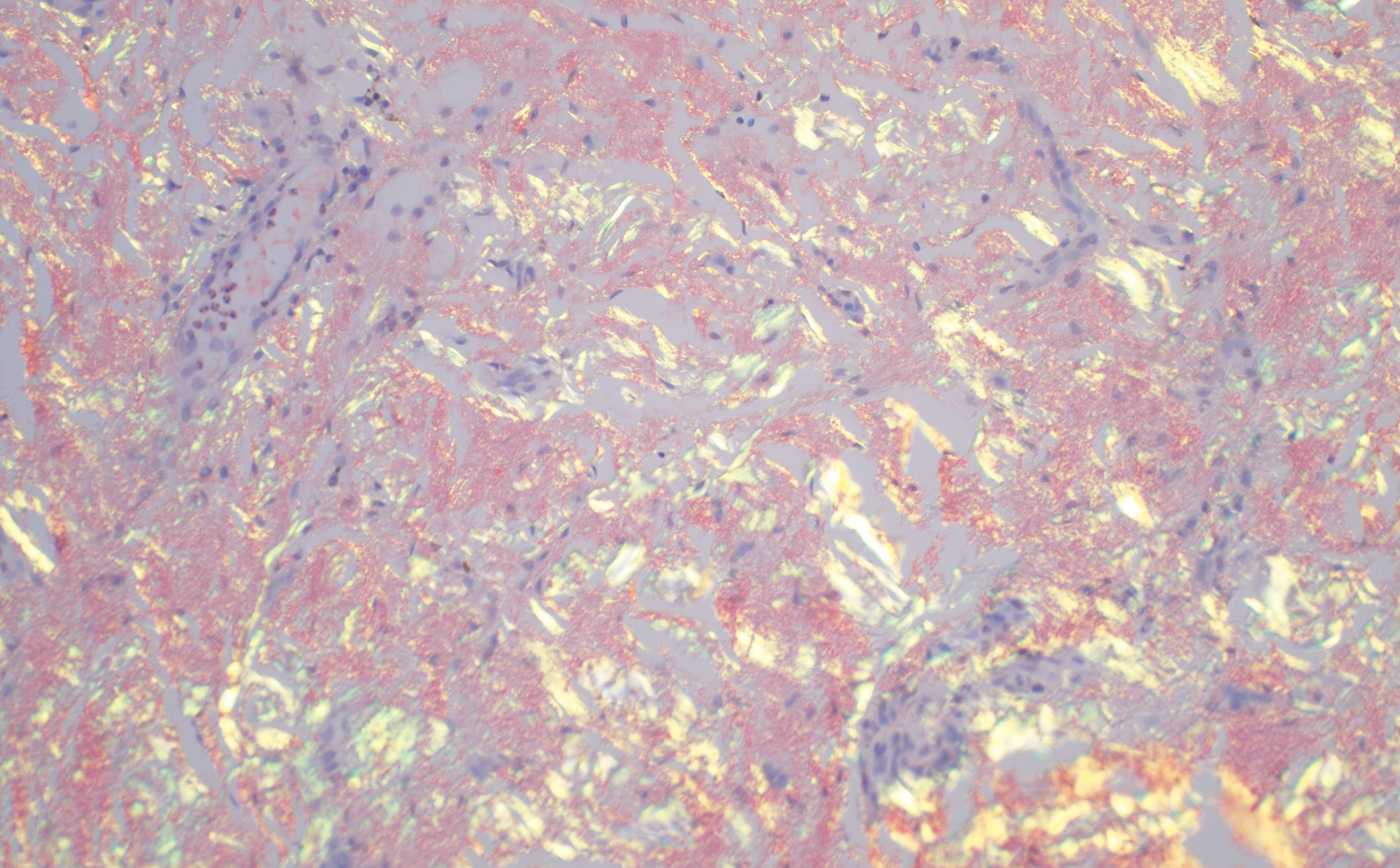 Echo was done to rule out PFO as cause for stroke as well as to diagnose heart failure 
findings were suggestive of amyloidosis. 

Dermatology work up:
SPEP
UPEP
UA
free light chains 
recommended hematology/oncology consult
Further Work-Up
FINAL DIAGNOSIS
UA showed marked proteinuria. 
SPEP and UPEP were within normal limits
Free light chains:
Kappa: 1.13 mg/dL (normal limit: .33-1.94mg/dL)
Lambda: 59.3 mg/dL (normal limit: .57-2.63 mg/dL)
Diagnosed with systemic AL amyloidosis
Question 1 - https://bit.ly/3wGzFea
In regard to amyloidosis, which parameter is most closely linked to worse prognosis?
A. Severity of macroglossia 
B. Liver involvement
C. Extent of cardiac involvement
D. Nephrotic range proteinuria
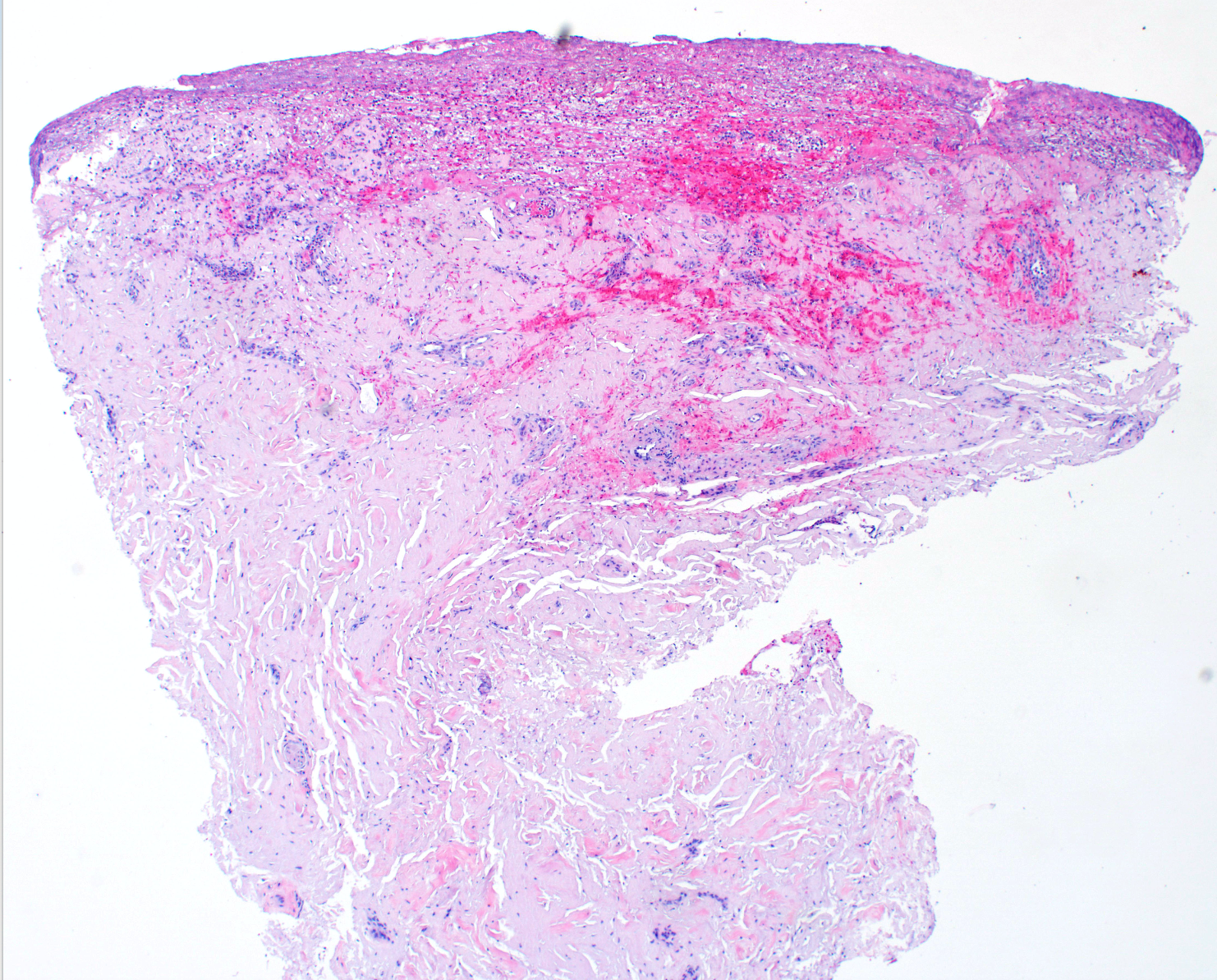 Question 2 - https://bit.ly/3wGzFea
The process demonstrated in the two pathology specimens is due to which of the following?
A. Deposition of improperly folded ﬁbril proteins
B. Calcium pyrophosphate crystal deposition
C. Increased collagen production
D. Microscopic thromboemboli
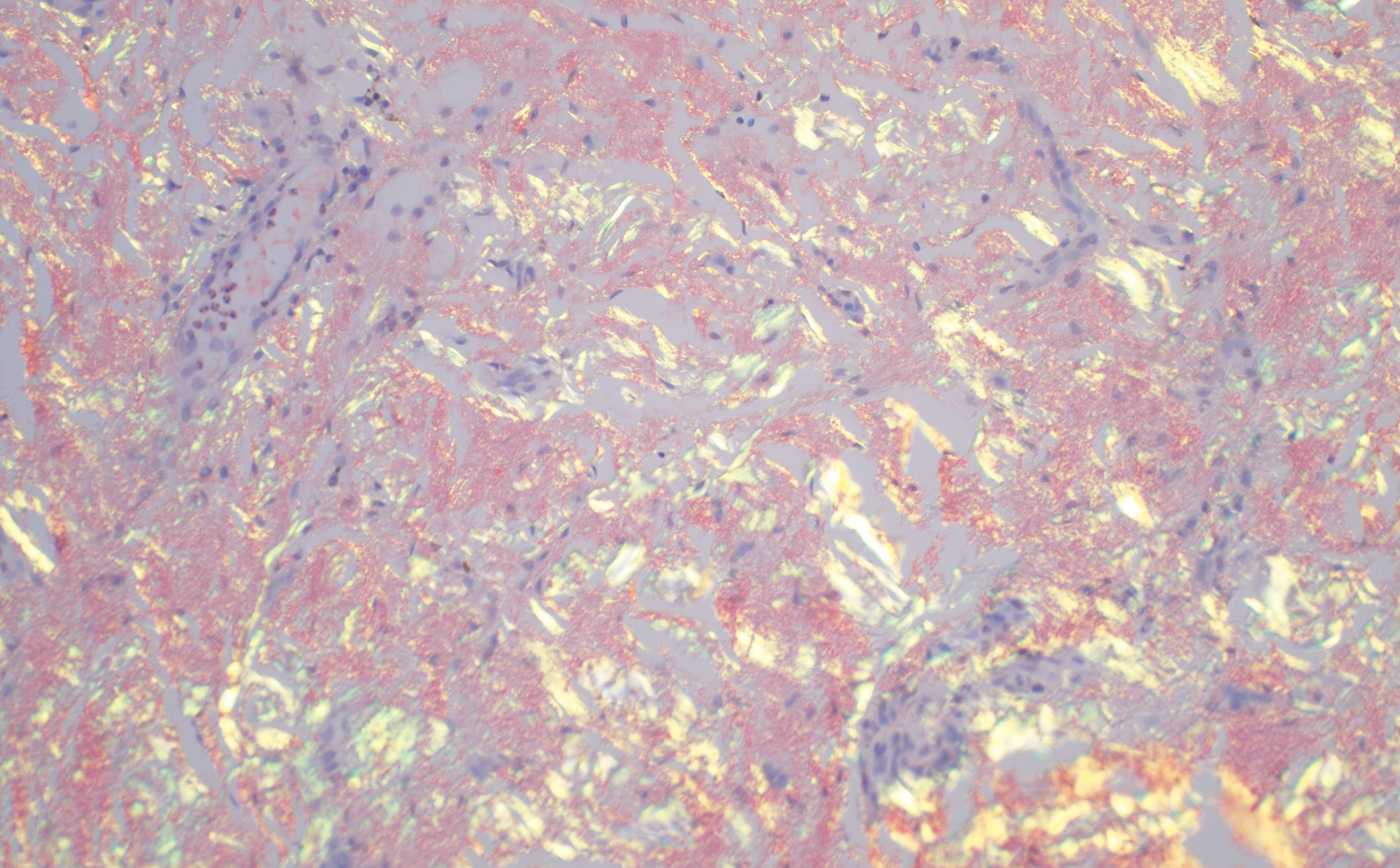